Repræsentantskab
Bestyrelse
Teknologisk Institut
Materialer
Byggeri og Anlæg
Energi og Klima
Life Science
AgroTech
DMRI
Produktion og Innovation
Datterselskaber
Adm. direktør Søren Stjernqvist
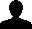 Direktør
Mikkel Agerbæk
Direktør
Mette Glavind
Direktør
David Tveit
Direktør
Sune D. Nygaard
Direktør
Mikael Poulsen
Direktør
Lars Hinrichsen
Direktør
Anne-Lise H. Lejre
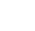 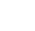 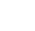 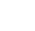 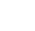 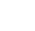 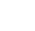 Plast og Emballage
Coating- og Polymerteknologi 
Big Science
Industriel Materialeteknologi
Tribologi
Automobilteknik
Energieffektivisering og Ventilation
Installation og Kalibrering 
Køle- og Varme-pumpeteknik
Rørcentret 
Transport ogElektriske systemer
DTI Oil & Gas
Bio- og Miljøteknologi 
Kemisk og Mikrobiologisk Laboratorium
Bioressourcer og Bioraffinering

Planteteknologi

Markforsøg, Teknologi og Analyse

Fødevareteknologi
Forretningsudvikling

Fødevaresikkerhed

Kødteknologi

Målesystemer

Slagteriteknologi

Automatisering
Analyse og Erhvervsfremme

Idé & Vækst 

Uddannelse 

Måling og Kvalitet 
Nanoproduktion og Mikroanalyse
Robotteknologi
Danfysik A/S

Teknologisk Institut
AB Sverige 

Teknologisk
Innovation A/S

Dancert A/S

Danish Technological Institute Spain, S.L.
Beton
Bygninger & Miljø
Murværk
Træ og Biomaterialer